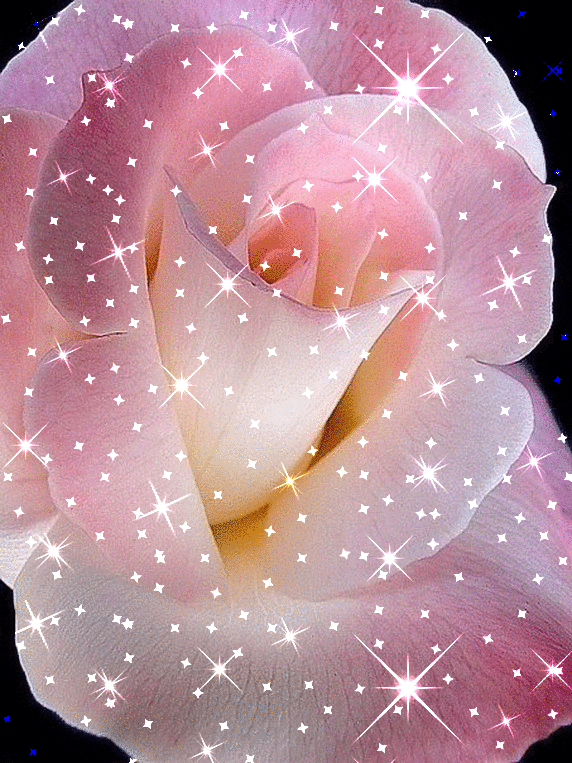 স্বাগতম
পরিচিতি
শিক্ষক পরিচিতি	
মো: আখের আলী (সুজন)
সহকারী প্রধান শিক্ষক
দিনাজপুর কালেক্টরেট স্কুল এন্ড কলেজ। 
aasujantqi14@gmail.com
পাঠ পরিচিতি
শ্রেণি: নবম
বিষয়:জীববিজ্ঞান
অধ্যায়: আট
পাঠ নং-৫
নিচের চিত্রটি লক্ষ্য করি
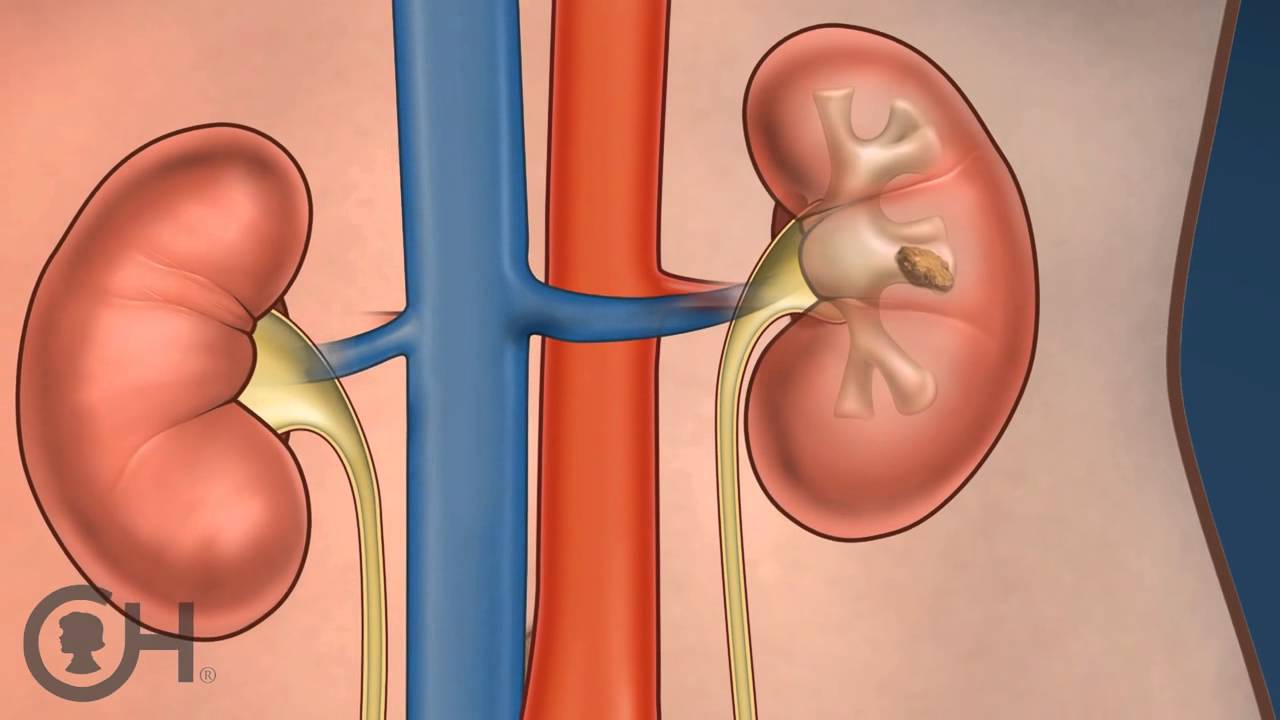 চিত্রে কী দেখছ?
এটি মানবদেহে কী কাজ করে?
কোনো যন্ত্র কাজ করা বন্ধ করলে তাকে কী বলে?
চিত্রের অঙ্গদুটি কাজ করা বন্ধ করলে তখন তাকে কী বলা যাবে?
আজকের পাঠ
বৃক্ক বিকল,
ডায়ালাইসিস ও  প্রতিস্থাপন
শিখনফল
কিডনি বিকল কী তা বলতে পারবে।
বৃক্কের স্বাভাবিক কার্যক্রম বজায় রাখতে ডায়ালাইসিসের ভূমিকা ব্যাখ্যা করতে পারবে।
বৃক্ক প্রতিস্থাপন ও মরণোত্তর বৃক্কদানের  ধারণা ব্যাখ্যা করতে পারবে।
কিডনি বিকল কী তা কি বলতে পারবে?
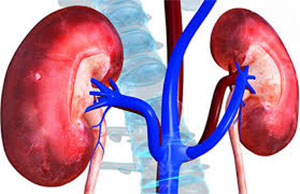 কিডনির যে ছাঁকন কাজ তা যদি বন্ধ  হয়ে যায় তখন তাকে কিডনি বিকল বলে।
কিডনি বিকল হওয়ার কারণ:
কিডনি বিকল হলে-
একক কাজ
কিডনির বিকলের কারণসমূহ লিখ।
বৃক্ক সম্পূর্ণ  অকেজো বা বিকল হওয়ার পর বৈজ্ঞানিক উপায়ে রক্ত পরিশোধিত করার নাম ডায়ালাইসিস।সাধারণত ডায়ালাইসিস মেশিনের  সাহায্যে রক্ত পরিশোধিত করা হয়।
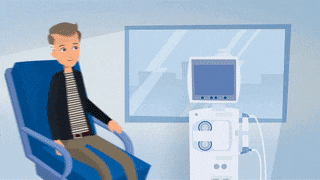 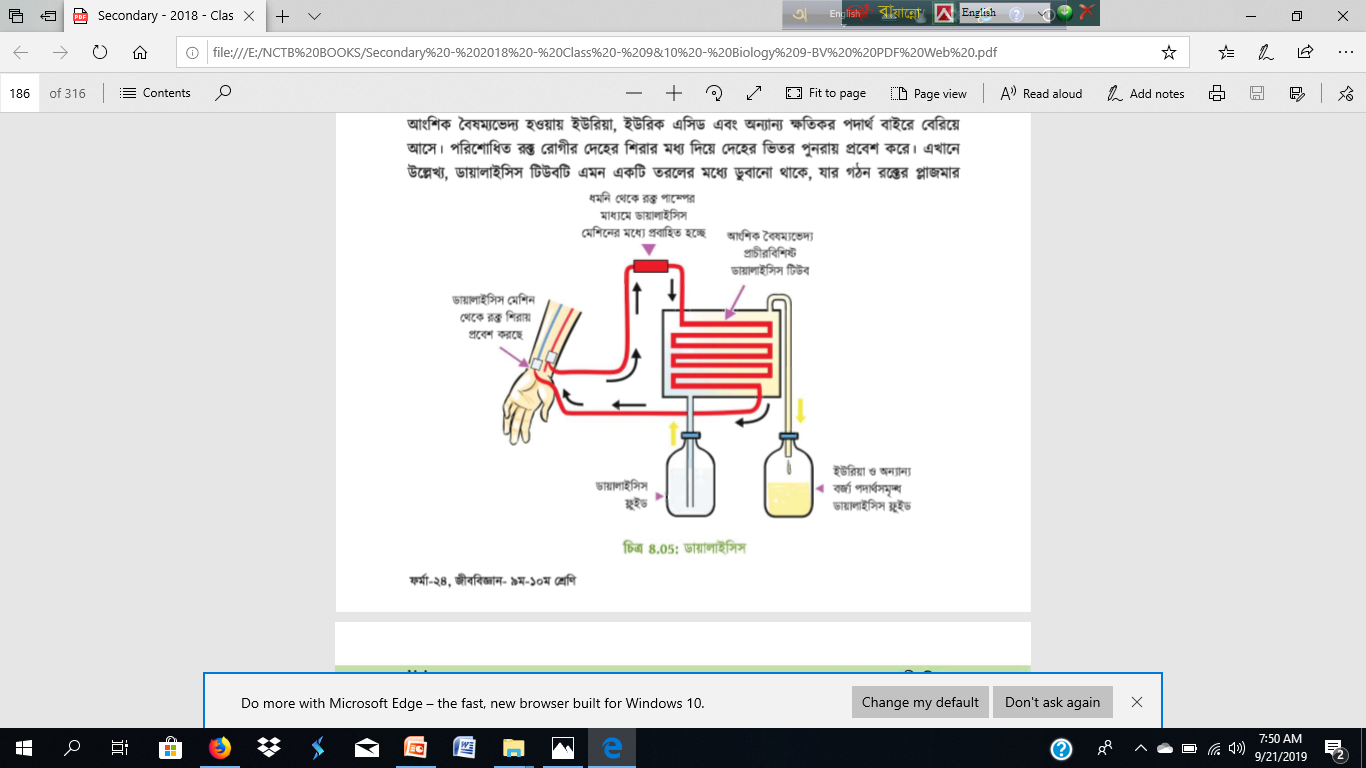 যখন কোনো ব্যক্তির কিডনি বিকল হয়ে পড়ে তখন কোনো সুস্থ ব্যক্তির কিডনি তার দেহে প্রতিস্থাপন করা যায়, তাকে কিডনি সংযোজন বলে। কিডনি সংযোজন দু’ভাবে করা যায়: কোনো নিকট আত্মীয়ের কিডনি অথবা কোনো মৃত ব্যক্তির কিডনি রোগীর দেহে স্থাপন করা যায়।
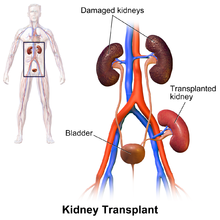 দলীয় কাজ
বৃক্ক বিকল প্রতিরোধকল্পে কী কী সতর্কতা অবলম্বন করা উচিত?
সতর্কতা
বয়স্ক মানুষের ক্ষেত্রে ডায়রিয়া  বা বমি ছাড়া অন্য ক্ষেত্রে অতিরিক্ত খাবার স্যালাইন বিপদ ডেকে আনতে পারে।
সাধারণ ক্লান্তি বা ঘামের ক্ষেত্রে লেবুর রস এবং সামান্য লবণমিশ্রিত শরবতই যথেষ্ট।
মূত্রনালী সুস্থ রাখার উপায়
মূল্যায়ন
১.ডায়ালাইসিস কাকে বলে?
২.কিডনি সংযোজন কাকে বলে?
৪. কিভাবে কিডনি সংযোজন  করা হয়?
৫. মূত্রনালী সুস্থ রাখার উপায়গুলো ব্যাখ্যা কর।
৩. কিভাবে ডায়ালাইসিস করা হয়?
বাড়ির কাজ
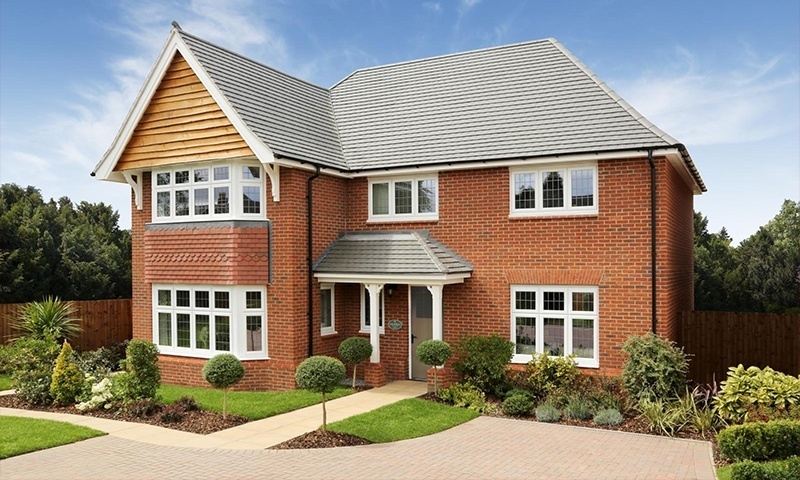 মরণোত্তর বৃক্কদানের  বিষয়ে পোস্টার অঙ্কন করে আনবে।
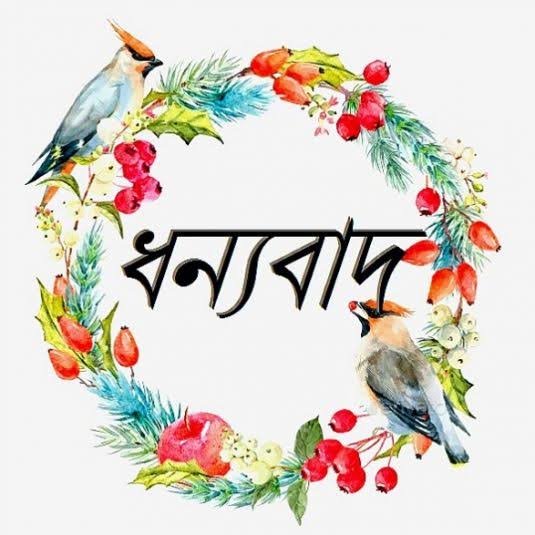